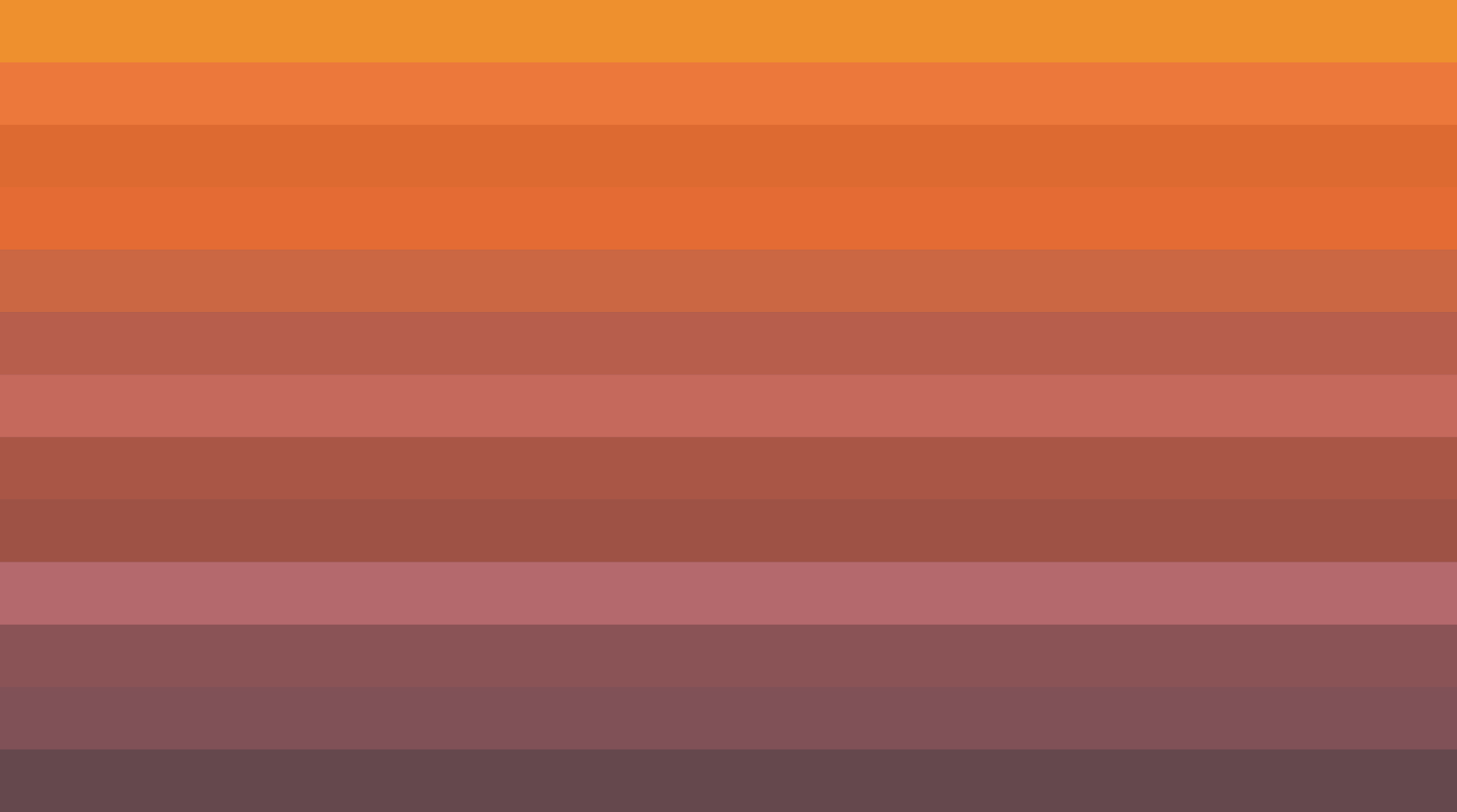 Relação do brasileiro com os tratamentos de saúde

Abril de 2022
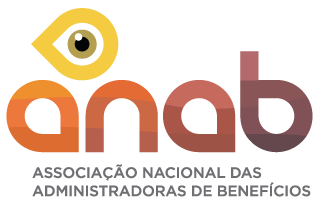 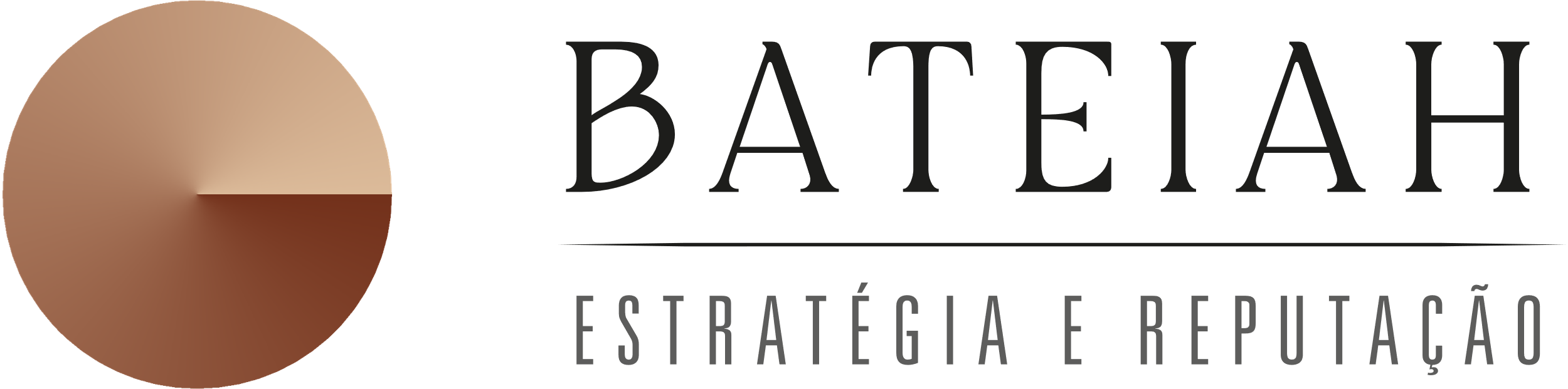 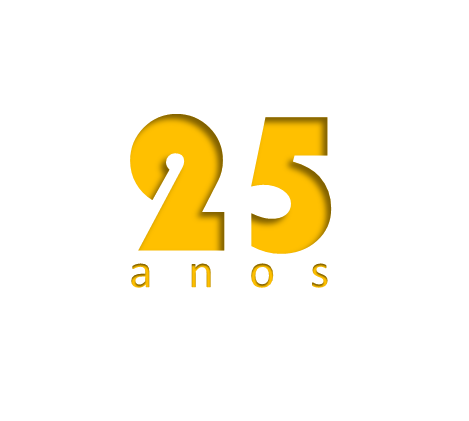 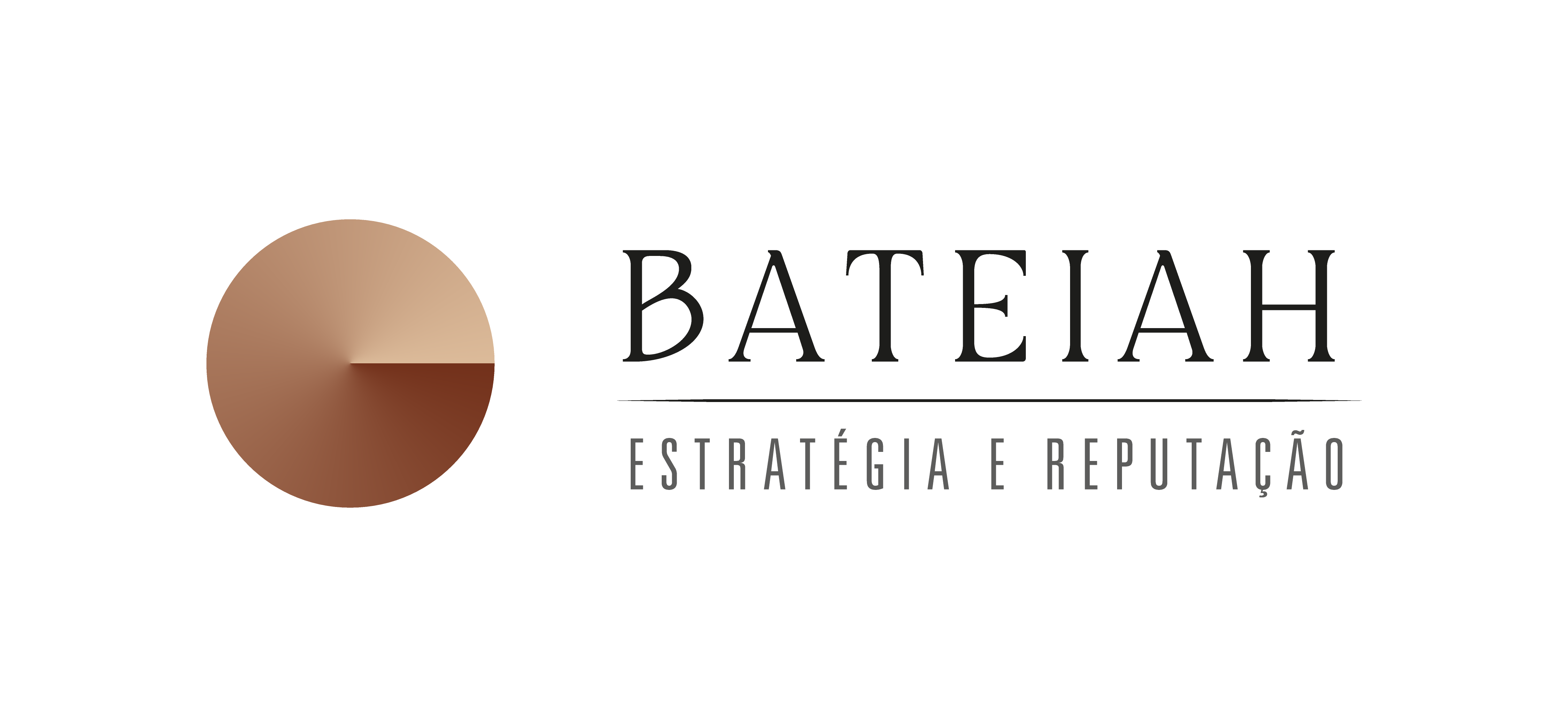 Diagnósticos Políticos
Bateiah é uma empresa de pesquisa e consultoria em comunicação especializada em reputação política e de marcas. Nosso início foi no Interior fluminense em 1996. Nossa trajetória é marcada por trabalhos em todo o Brasil. Temos três frentes de negócio, apresentadas no quadro ao lado.
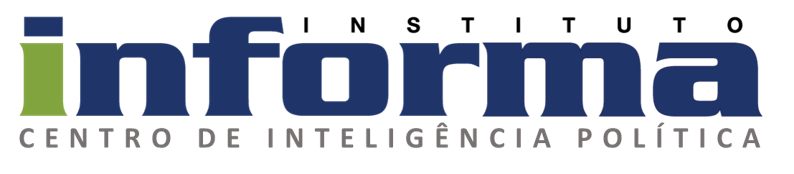 www.institutoinforma.com.br
Diagnósticos Mercadológicos
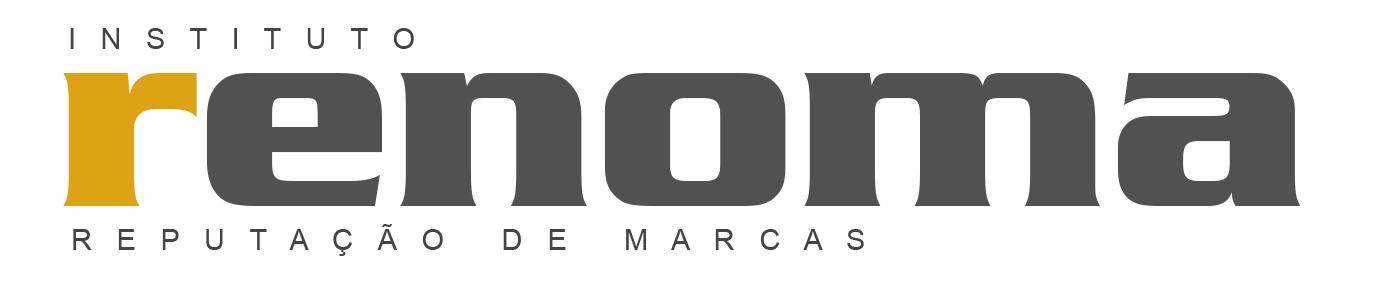 www.institutorenoma.com.br
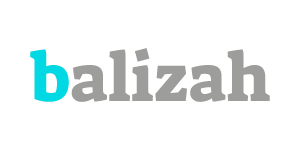 Portal de conteúdos
www.balizah.com
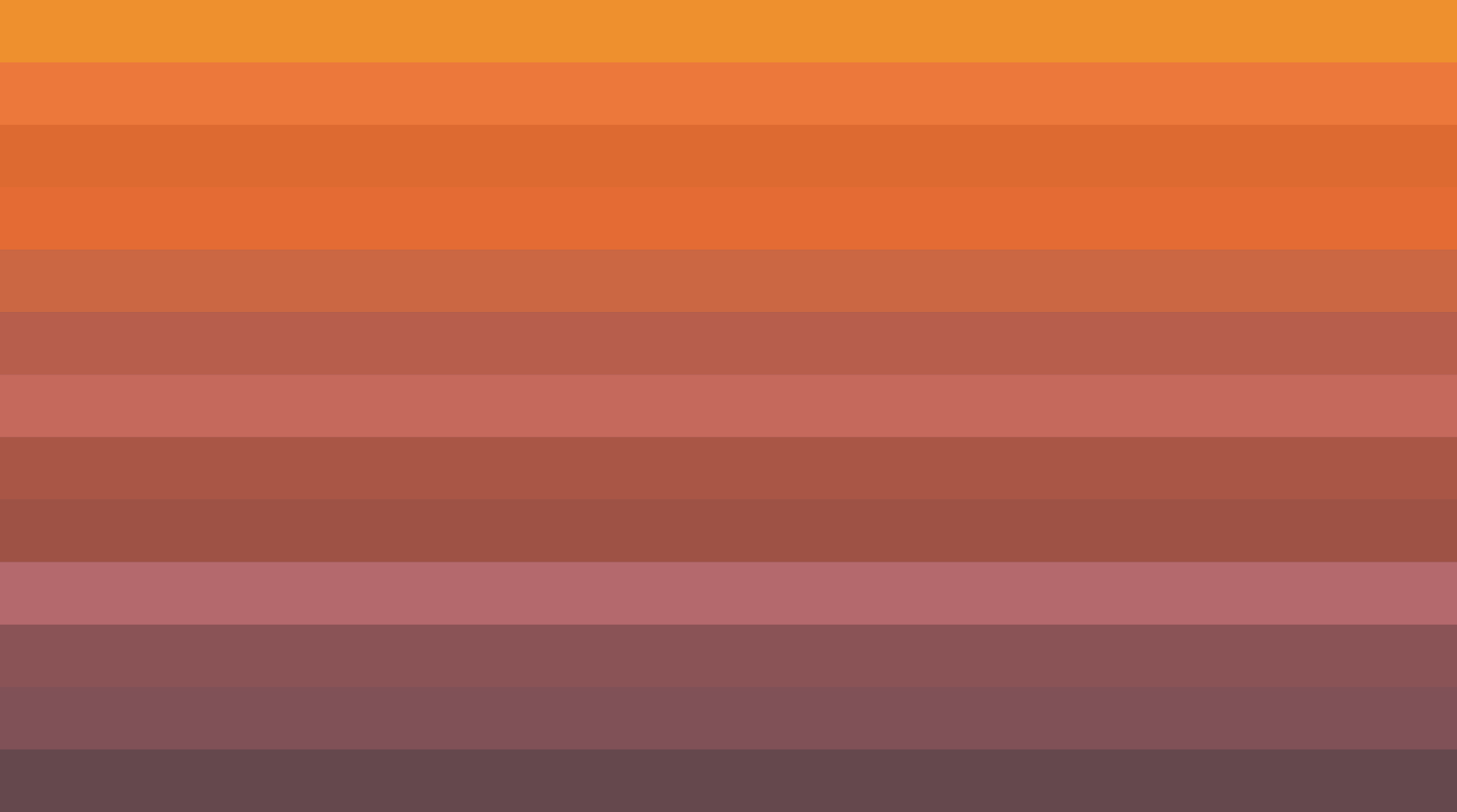 METODOLOGIA
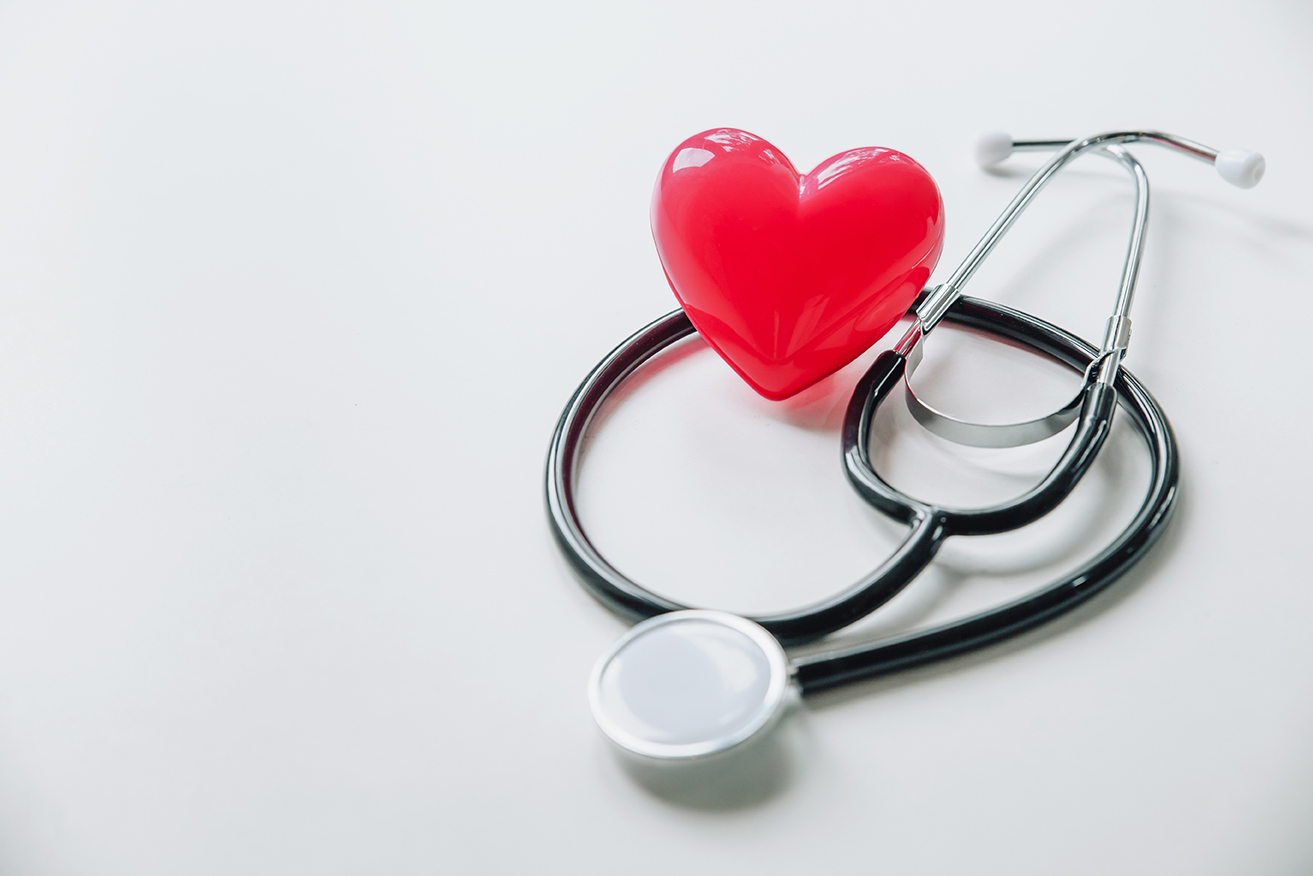 Metodologia
Pesquisa quantitativa, telefônica, realizada em domicílios brasileiros, entre os dias 29 de março  e 04 de abril de 2022.

Foram entrevistados homens e mulheres, 16 anos ou mais, residentes em uma das cinco regiões brasileiras e, responsáveis pelas principais decisões de seu domicílio.

A amostra final foi de 1.012 entrevistas. O erro esperado para essa amostra é de 3 pontos percentuais para um nível de confiança de 95%.
Amostra
A amostra final foi de 1.012 entrevistas com a distribuição abaixo:
Perfil dos possuidores de planos de saúde - ponderação
Em (%)
Os dados de população foram ponderados de acordo com as informações do IBGE, 2010, por sexo e idade. 
Os dados de gênero e idade dos possuidores de planos de saúde foram ponderados de acordo com a ANS.
GÊNERO
IDADE
Base Total da Amostra: 1012 / Possuidores de plano de saúde: 310 entrevistas
Perfil dos possuidores de planos de saúde - ponderação
Em (%)
Os dados por região brasileira também foram ponderados: população com dados do IBGE, 2010 e, possuidores de planos de saúde com dados da ANS.
POPULAÇÃO
POSSUIDORES
PLANOS DE SAÚDE
8%
4%
14%
28%
7%
7%
42%
61%
14%
15%
Base Total da Amostra: 1012 / Possuidores de plano de saúde: 310 entrevistas
Perfil dos possuidores de planos de saúde - ponderação
Em (%)
O tipo de plano de saúde foi ponderado, de acordo com os dados da ANS.
Base Possuidores de plano de saúde: 310 entrevistas       Fonte: Qual dessas é a sua modalidade de plano de saúde?
Perfil dos possuidores de planos de saúde
Em (%)
Destaque entre os possuidores de plano de saúde, para respondentes com maior poder aquisitivo e maior escolaridade.
GÊNERO
IDADE
Base Total da Amostra: 1012 / Possuidores de plano de saúde: 310 entrevistas
S.M. (salário mínimo) = R$ 1.212,00
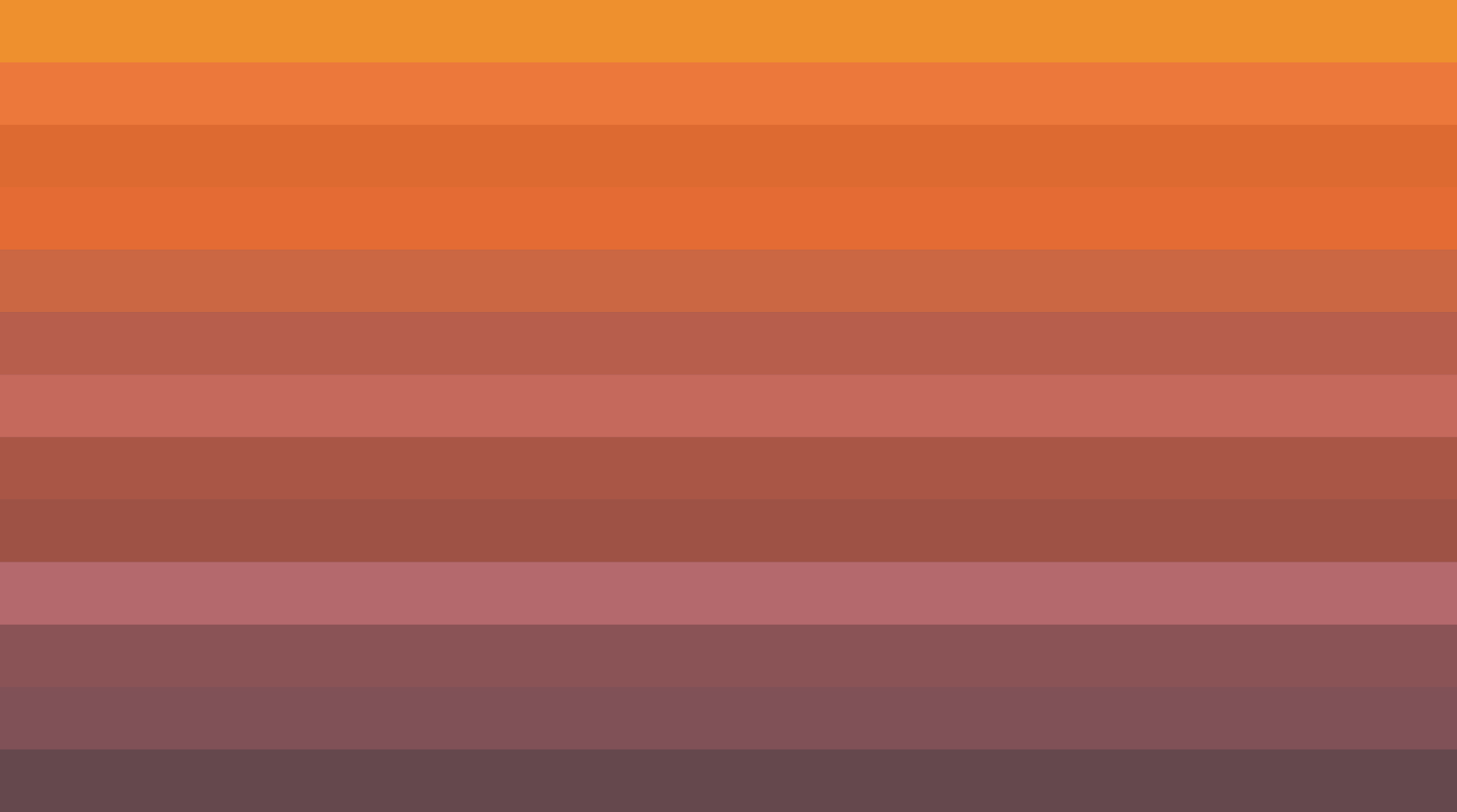 RESULTADOS


Relação com assistência médica
Perfil dos possuidores de planos de saúde - ponderação
Em (%)
Parcela considerável dos entrevistados declararam que a necessidade por assistência médica se manteve durante a pandemia. O aumento na demanda por esse serviço se deu para 25% dos respondentes.
Base Total da Amostra: 1012 entrevistas       Fonte: Na pandemia, a necessidade por assistência médica em sua atual composição familiar:
Necessidade de assistência médica durante a pandemia
Em (%)
Em todos os segmentos estudados a necessidade de assistência médica permaneceu a mesma durante a pandemia.
Fonte: Na pandemia, a necessidade por assistência médica em sua atual composição familiar:
Necessidade permanente de tratamento de saúde na família
Em (%)
Na maioria das famílias dos respondentes não há necessidade permanente de tratamento de saúde para algum de seus familiares.
> 60 anos ou mais (52%)
> Ensino Fundamental (41%)
> Menos de 20 anos (92%)
Base Total da Amostra: 1012 entrevistas       Fonte: Em sua atual composição familiar tem alguma pessoa com necessidades permanentes de tratamento de saúde?
Necessidade permanente de tratamento de saúde na família
Em (%)
Não há diferença entre os segmentos estudados.
Fonte: Em sua atual composição familiar tem alguma pessoa com necessidades permanentes de tratamento de saúde?
Necessidade permanente de tratamento de saúde na família
Em (%)
Segundo 84% dos entrevistados não há doença hereditária já manifestada em algum de seus parentes.
Preocupação com a manifestação dessa doença em sua casa
> 60 anos ou mais (31%)
91% se preocupam
9% não se preocupam
Base Tem doença hereditária entre os
parentes, mas não chegou em sua 
casa 136 entrevistas
Base Total da Amostra: 1012 entrevistas       Fonte: Tem alguma doença hereditária, que já alcançou alguns de seus parentes, mas ainda não foi observada em sua casa?
Presença de doença hereditária na família
Em (%)
Em todos os segmentos, para a maioria dos respondentes não há doença hereditária já manifestada em algum de seus parentes.
Fonte: Tem alguma doença hereditária, que já alcançou alguns de seus parentes, mas ainda não foi observada em sua casa?
Presença de doença hereditária na família
Em (%)
21% declararam que sua família tem uma frequência mensal de ida às consultas médicas. Entre 2 a 6 meses são 52%.
21% Mensal
73% vão ao médico, no mínimo, 2 vezes ao ano.
> 60 anos ou mais (26%)
52%
Base Total da Amostra: 1012 entrevistas       Fonte: Com que frequência as pessoas de sua atual composição familiar vão a consultas médicas?
Frequência da família com consultas médicas
Em (%)
Destaque entre os possuidores de plano de saúde a ida semestral ao consultório médico.
Fonte: Com que frequência as pessoas de sua atual composição familiar vão a consultas médicas?
Tempo médio para marcar....
Em (%)
Três em cada dez respondentes conseguem, em média, marcar consultas e exames em 1 mês. Já, para agendamento de procedimentos o tempo médio é maior.
CONSULTAS
EXAMES
PROCEDIMENTOS
71% até 3 meses
> 60 anos ou mais (43%)
49% até 3 meses
65% até 3 meses
Base Total da Amostra: 1012 entrevistas       Fonte: Quanto tempo em média você demora para marcar consultas? Para marcar exames? Para marcar procedimentos?
Tempo médio para marcar procedimentos
Em (%)
Destaque para os usuários do SUS do tempo médio para marcar procedimentos entre 4 e 6 meses.
Comparação das médias de utilização por relação com planos de saúde
Paga
Usa plano
Usa cartão
Tempo em meses
Usa SUS
despesas
de saúde
pré-pago
com saúde
Tempo médio para marcar consultas
3,5
2,7
3,6
4,1
Tempo médio para marcar exames
4,2
2,8
3,7
4,2
Tempo médio para marcar
5,0
3,8
5,1
5,6
procedimentos
Fonte: Quanto tempo em média você demora para marcar consultas? Para marcar exames? Para marcar procedimentos?
Comportamento na marcação de consultas
Em (%)
A maioria dos entrevistados consulta um médico quando há uma necessidade médica.
> 60 anos ou mais (54%)
Base Total da Amostra: 1012 entrevistas       Fonte: Qual dessas é a frase que melhor simboliza a sua relação com consultas médicas:
Comportamento na marcação de consultas
Em (%)
Destaque entre os usuários do SUS o uso de consultas médicas somente quando necessário e, entre os que usam cartão pré-pago um uso mais constante, como rotina.
Fonte: Qual dessas é a frase que melhor simboliza a sua relação com consultas médicas:
Comportamento na busca/acesso de exames
Em (%)
A maioria dos entrevistados busca ou acessa pela internet os exames, assim que fica pronto.
Base Total da Amostra: 1012 entrevistas       Fonte: Qual dessas é a frase que melhor simboliza a sua relação com exames:
Comportamento na busca/acesso de exames
Em (%)
Taxa um pouco mais encorpada entre os possuidores do plano de saúde para buscar ou acessar pela internet o exame assim que fica pronto.
Fonte: Qual dessas é a frase que melhor simboliza a sua relação com exames:
Prioridade para aquisição de plano de saúde
Em (%)
41% dos entrevistados elege os idosos como os prioritários para posse de plano de saúde. Num segundo patamar, temos as crianças, com 32%.
> 60 anos ou mais (74%)
> Até 39 anos (42%)
> 50 a 59 anos (30%)
Base Total da Amostra: 1012 entrevistas       Fonte: Em sua avaliação, qual dessas é a prioridade quando se pensa em plano de saúde?
Prioridade para aquisição de plano de saúde
Em (%)
Entre os usuários do SUS as crianças se destacam como prioridade para se ter um plano de saúde.
Fonte: Em sua avaliação, qual dessas é a prioridade quando se pensa em plano de saúde?
Conhecimento sobre plano de saúde coletivo
Em (%)
Cerca de 2/3 dos respondentes sabem da existência do plano de saúde coletivo. Destaque entre os homens, entre os que possuem maior poder aquisitivo e entre os que têm ensino superior.
> Masculino (77%)
> Mais de 5 s.m. (82%)
> Ensino Superior (74%)
> Feminino (51%)
Base Total da Amostra: 1012 entrevistas       Fonte: Você tem conhecimento de que tem direito a contratar Plano de Saúde Coletivo?
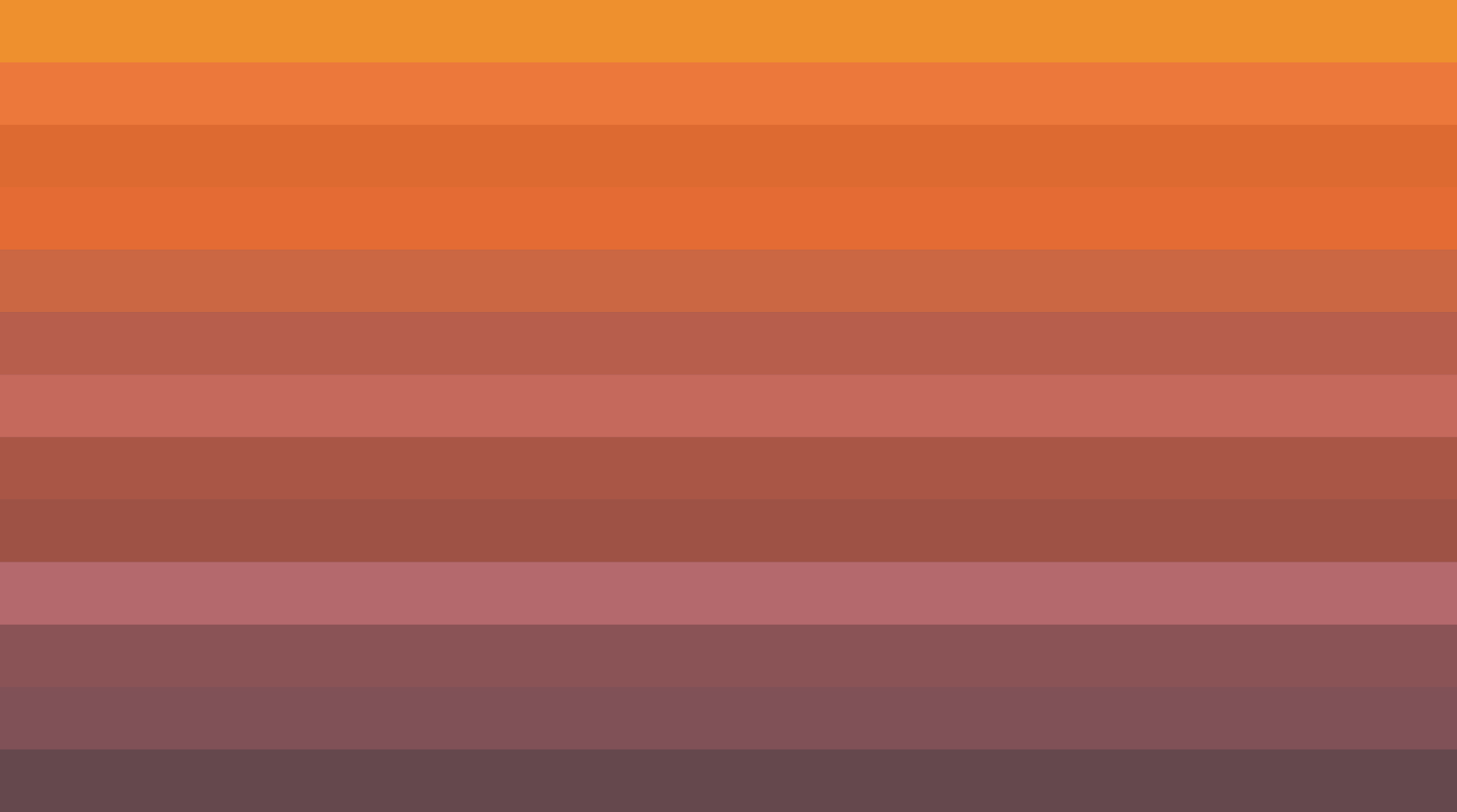 RESULTADOS


Usuários do SUS
Percepção da necessidade de um plano de saúde
Em (%)
A maioria dos entrevistados que usam o SUS consideram necessário a aquisição de um plano de saúde.
> Ensino Superior (33%)
83% necessário
> Ensino Médio (74%)
Base Usuários SUS: 336 entrevistas       Fonte: Qual dessas é a palavra que melhor descreve a necessidade de um plano de saúde para sua família?
Nível de desejo por um plano de saúde para a família
Em (%)
E parcela considerável (74%) deseja ou deseja muito ter um plano de saúde para a família.
74% desejam plano de saúde
Base Usuários SUS: 336 entrevistas       Fonte: Independentemente da necessidade, qual dessas é a palavra que melhor descreve o desejo por um plano de saúde para sua família?
Importância de itens de consumo
Em (%)
A casa própria é o item mais importante entre os entrevistados, usuários do SUS. A taxa de importância do plano de saúde é bem menos encorpada.
> Ensino Fundamental (45%)
Base Usuários SUS: 336 entrevistas       Fonte: Se você tivesse que fazer uma escolha entre os aspectos que vou ler, qual daria mais importância?
Razões por não se ter um plano de saúde
Em (%)
Segundo a maioria dos usuários do SUS entrevistados, a principal razão para não possuir um plano de saúde é a questão financeira.
> 50 anos ou mais (87%)
> Mais de 5 s.m. (29%)
Base Usuários SUS: 336 entrevistas       Fonte: Qual dessas é a principal razão para sua família não ter plano de saúde?
Relação da família com plano de saúde
Em (%)
A maioria dos usuários do SUS ouvidos, nunca tiveram plano de saúde por questão financeira. Já, cerca de três em cada dez perderam o plano de saúde por demissão.
Percentual baixo para o desinteresse em possuir plano de saúde.
Base Usuários SUS: 336 entrevistas       Fonte: Qual dessas é a frase que melhor explica a relação de sua família com planos de saúde?
Necessidade de ir ao médico, mas não foi pela dificuldade de acesso ao serviço de saúde
Em (%)
Taxa encorpada (68%) de usuários do SUS entrevistados que precisavam de atendimento médico mas, não foram pela dificuldade encontrada no acesso ao serviço de saúde.
> 2 a 5 s.m. (45%)
> Ensino Fundamental (44%)
Base Usuários SUS: 336 entrevistas       Fonte: Você já esteve doente e desistiu de ir ao médico pela dificuldade de acessar serviço de saúde?
Conhecimento da modalidade “coletivo por adesão”
Em (%)
A maioria dos usuários do SUS respondentes não conhecem a modalidade “coletivo por adesão”.
> Masculino (33%)
> 30 a 49 anos (37%)
> Mais de 5 s.m. (66%)
> Feminino (84%)
> 50 anos ou mais (86%)
> Ensino Fundamental (93%)
Base Usuários SUS: 336 entrevistas       Fonte: Você conhece a modalidade coletivo por adesão?
Conhecimento da modalidade “coletivo por adesão”
Em (%)
É maior o conhecimento entre os profissionais liberais e empresários.
Base Usuários SUS: 336 entrevistas       Fonte: Você conhece a modalidade coletivo por adesão?
Aderência a um plano de saúde com custo baixo e cobertura limitada
Em (%)
A receptividade de um plano de saúde com custo baixo e cobertura limitada é boa (58%) entre os usuários do SUS entrevistados. Cerca de 1/3 não tem interesse.
> 30 a 39 anos (72%)
> 20 a 29 anos (45%)
Base Usuários SUS: 336 entrevistas       Fonte: Se fosse ofertado a você um plano de saúde com custos baixos e com cobertura limitada, te interessaria adquirir?
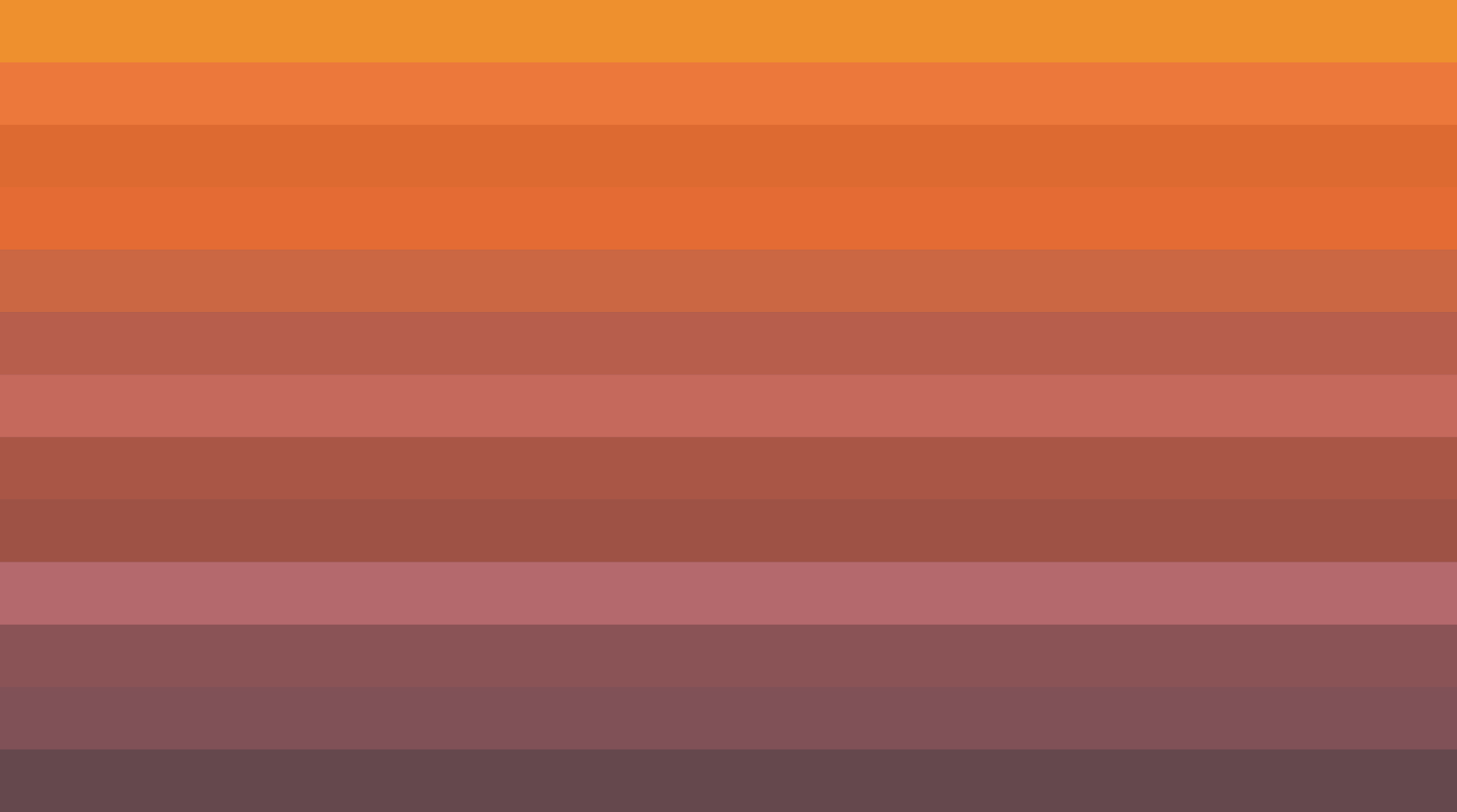 RESULTADOS


Pagam despesas com a saúde
Percepção da necessidade de um plano de saúde
Em (%)
Entre os entrevistados que pagam as despesas com saúde, 2/3 avaliam como necessário a posse de um plano de saúde.
64% necessário
> Masculino (42%)
Base Pagam as despesas com saúde: 366 entrevistas       Fonte: Qual dessas é a palavra que melhor descreve a necessidade de um plano de saúde para sua família?
Nível de desejo por um plano de saúde para a família
Em (%)
Cerca de metade dos respondentes, que pagam as despesas com saúde, declaram o desejo de ter um plano de saúde. Contudo, outra parcela considerável (43%) menciona ter pouco desejo nessa aquisição.
54% desejam
> Masculino (51%)
Base Pagam as despesas com saúde: 366 entrevistas       Fonte: Independentemente da necessidade, qual dessas é a palavra que melhor descreve o desejo por um plano de saúde para sua família?
Importância de itens de consumo
Em (%)
A casa própria é o item mais importante entre os entrevistados, que pagam as despesas com saúde. A taxa de importância do plano de saúde é bem menos encorpada.
> 30 a 39 anos (71%)
> Até 2 s.m. (34%)
Base Pagam as despesas com saúde: 366 entrevistas       Fonte: Se você tivesse que fazer uma escolha entre os aspectos que vou ler, qual daria mais importância?
Razões por não se ter um plano de saúde
Em (%)
Para 1/3 dos entrevistados, que pagam as despesas com saúde, a principal razão para não possuir um plano de saúde é a dificuldades para contratar um plano. Entretanto, serviços ruins dos planos de saúde e a boa qualidade do serviço público perto de casa influenciam na não contratação de um plano de saúde.
> 30 a 39 anos (42%)
> Mais de 5 s.m. (36%)
Base Pagam as despesas com saúde: 366 entrevistas       Fonte: Qual dessas é a razão para preferir custear as despesas de saúde a ter um plano de saúde?
Custo médio, mensal, gasto com saúde com a família
Em (%)
A média mensal declarada de gastos com saúde, com a família, é de R$ 308,90 para os que pagam despesas com saúde, sendo que 42% tem custo médio declarado de até R$ 250,00.
> Feminino (51%)
> Até 2 s.m. (62%)
> 50 anos ou mais (63%)
> Mais de 5 s.m. (63%)
Média: R$ 308,90
Base Pagam as despesas com saúde: 366 entrevistas       Fonte: Qual é o custo médio gasto com saúde por mês na sua família?
Relação da família com plano de saúde
Em (%)
Quatro em cada dez respondentes que pagam as despesas com saúde nunca tiveram plano de saúde. Relevante registrar que 25% desse segmento não possuem plano de saúde por situações externas ligadas ao trabalho.
> Masculino (49%)
33% não tem plano de 
saúde por decisões 
internas, da família
> Mais de 5 s.m. (29%)
25% não tem plano de 
saúde por situações externas
Base Pagam as despesas com saúde: 366 entrevistas       Fonte: Qual dessas é a frase que melhor explica a relação de sua família com planos de saúde?
Chance de adesão a um plano de saúde
Em (%)
A taxa de receptividade para aquisição de um plano de saúde por esse segmento é considerável (44%). Contudo, metade dos respondentes, que pagam as despesas médicas, demonstram pouco interesse por um plano de saúde.
44% grande chance
> Até 2 s.m. (42%)
> Masculino (62%)
> 50 anos ou mais (61%)
> Mais de 5 s.m. (64%)
Base Pagam as despesas com saúde: 366 entrevistas       Fonte: Se fosse lançado um plano de saúde que atenda às necessidades de sua família com atendimento de qualidade. Qual a chance de aderirem?
Fator de motivação para adquirir um plano de saúde
Em (%)
Para os entrevistados, que pagam as despesas com saúde, o principal motivador para a aquisição de um plano de saúde é o valor dos serviços.
Base Pagam as despesas com saúde: 366 entrevistas       Fonte: Qual desses é o fator que mais motivaria sua família a aderir a um plano de saúde?
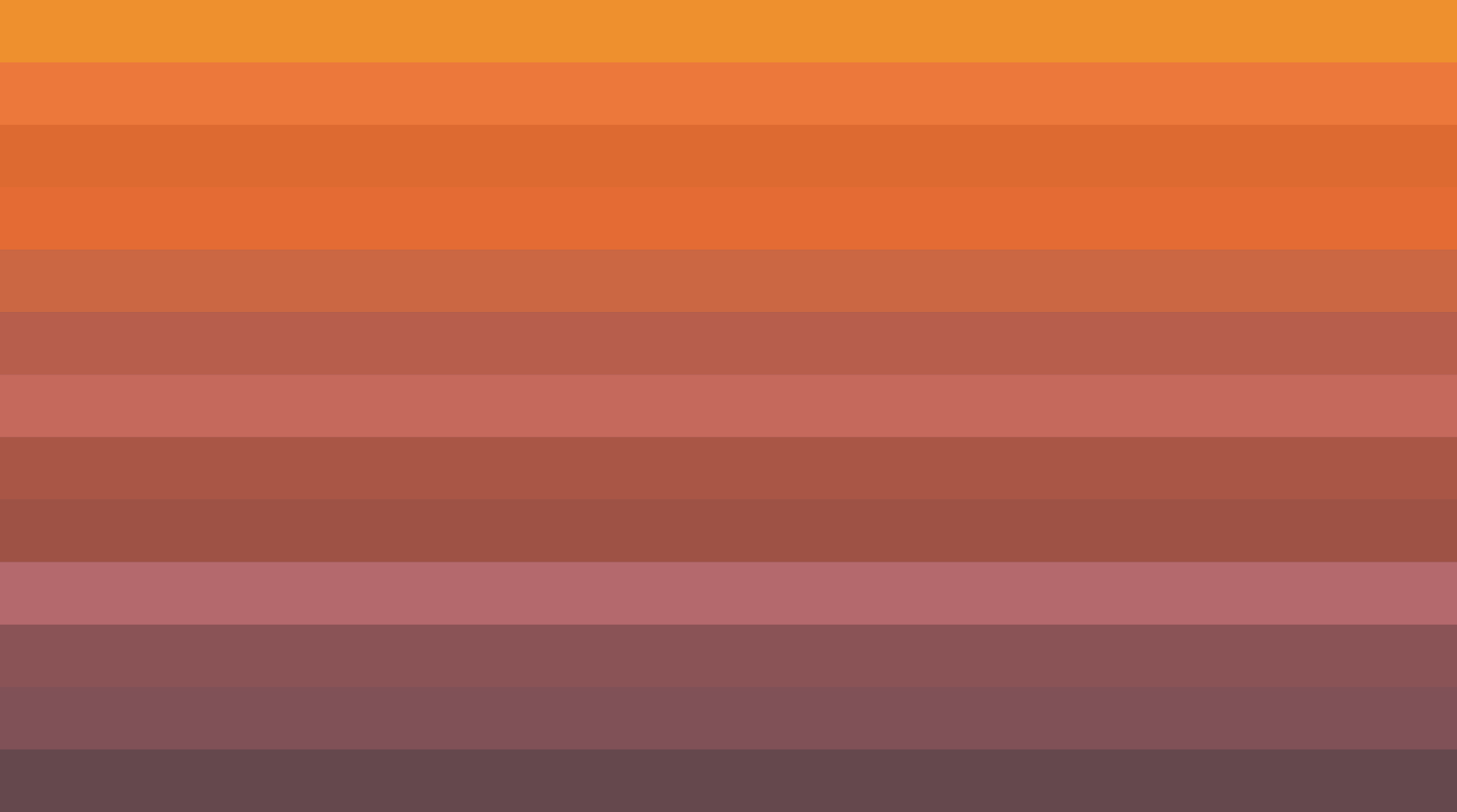 RESULTADOS


Possuidores de plano de saúde
Plano de saúde com coparticipação
Em (%)
Cerca de metade dos possuidores de plano de saúde entrevistados, não possui coparticipação.
> Mais de 5 s.m. (66%)
Base Possuidores de plano de saúde: 310 entrevistas       Fonte: O plano de saúde que possui tem coparticipação?
Familiares para quem paga plano de saúde
Em (%)
Sete em cada dez possuidores de plano de saúde entrevistados, pagam plano de saúde para seu(ua) marido ou esposa. Na sequência estão os filhos.
Base Possuidores de plano de saúde: 310 entrevistas       Fonte: De sua composição familiar, você paga plano de saúde para quem?
Percepção da necessidade de um plano de saúde
Em (%)
Sem sombra de dúvidas, os possuidores de plano de saúde consideram necessário ter um plano.
> 60 anos ou mais (51%)
Base Possuidores de plano de saúde: 310 entrevistas       Fonte: Qual dessas é a palavra que melhor descreve a necessidade de um plano de saúde para sua família?
Nível de temor se ficar sem plano de saúde
Em (%)
A maioria dos possuidores de plano de saúde menciona o grande temor em ficar sem plano de saúde.
83% grande temor
Base Possuidores de plano de saúde: 310 entrevistas       Fonte: Qual dessas é a palavra que melhor descreve o temor de perder o plano de saúde de sua família?
Custo médio, mensal, gasto com saúde com a família
Em (%)
A média mensal declarada de gastos com saúde, com a família, é de R$ 581,70 para os possuidores de plano de saúde.
Média: R$ 581,70
Base Possuidores de plano de saúde: 310 entrevistas       Fonte: Qual o gasto médio de sua família com saúde, incluindo o plano, medicamentos e outras despesas?
Paga médicos e procedimentos por fora do plano
Em (%)
A maioria dos possuidores de plano de saúde ouvidos, não paga médicos e procedimentos à parte do plano de saúde por estarem fora da rede credenciada.
Base Possuidores de plano de saúde: 310 entrevistas       Fonte: Você costuma pagar o médico e procedimentos por fora, pois o especialista não está na rede credenciada?
Ajustou despesas da casa para manter o plano
Em (%)
A necessidade de ajustar as despesas da casa para manter o plano de saúde foi uma ação necessária para 47% dos possuidores de planos de saúde entrevistados.
> 50 anos ou mais (63%)
> Até 2 s.m. (61%)
Base Possuidores de plano de saúde: 310 entrevistas       Fonte: Você já ajustou as contas da casa para manter plano de saúde?
Prioridade para aquisição de plano de saúde
Em (%)
Na percepção dos possuidores de plano de saúde ouvidos, crianças e idosos são as prioridades na família quando o assunto é ter plano de saúde. Os adultos ficam em um segundo patamar.
> 30 a 49 anos (45%)
> Mais de 60 anos (56%)
Base Possuidores de plano de saúde: 310 entrevistas       Fonte: Na hora de priorizar o plano de saúde, quem você prioriza na família?
Maior influência na escolha de um plano de saúde
Em (%)
Para 2/3 dos possuidores de plano de saúde respondentes, o que mais influencia na escolha do plano de saúde é a rede médica hospitalar.
> Até 2 s.m. (53%)
Base Possuidores de plano de saúde: 310 entrevistas       Fonte: O que mais influencia na decisão por um plano de saúde?
Preferência em relação a seu plano atual
Em (%)
Para a maioria dos possuidores de plano de saúde entrevistados, o seu plano de saúde atual deve ficar como está, mantendo o valor, pois atende suas necessidades.
Base Possuidores de plano de saúde: 310 entrevistas       Fonte: Qual dessas é a sua preferência em relação ao seu plano atual?
Melhorias na sua saúde após posse de plano de saúde
Em (%)
O destaque quando se pensa em melhorias após aquisição de um plano de saúde é a rapidez em realizar exames e consultas.
Não depender do SUS faz com que possamos nos manter saudáveis
Melhora na saúde por poder realizar chekup / manter saúde em dia
Base Possuidores de plano de saúde: 310 entrevistas       Fonte: O que melhorou na sua saúde depois que você passou a ter um plano?
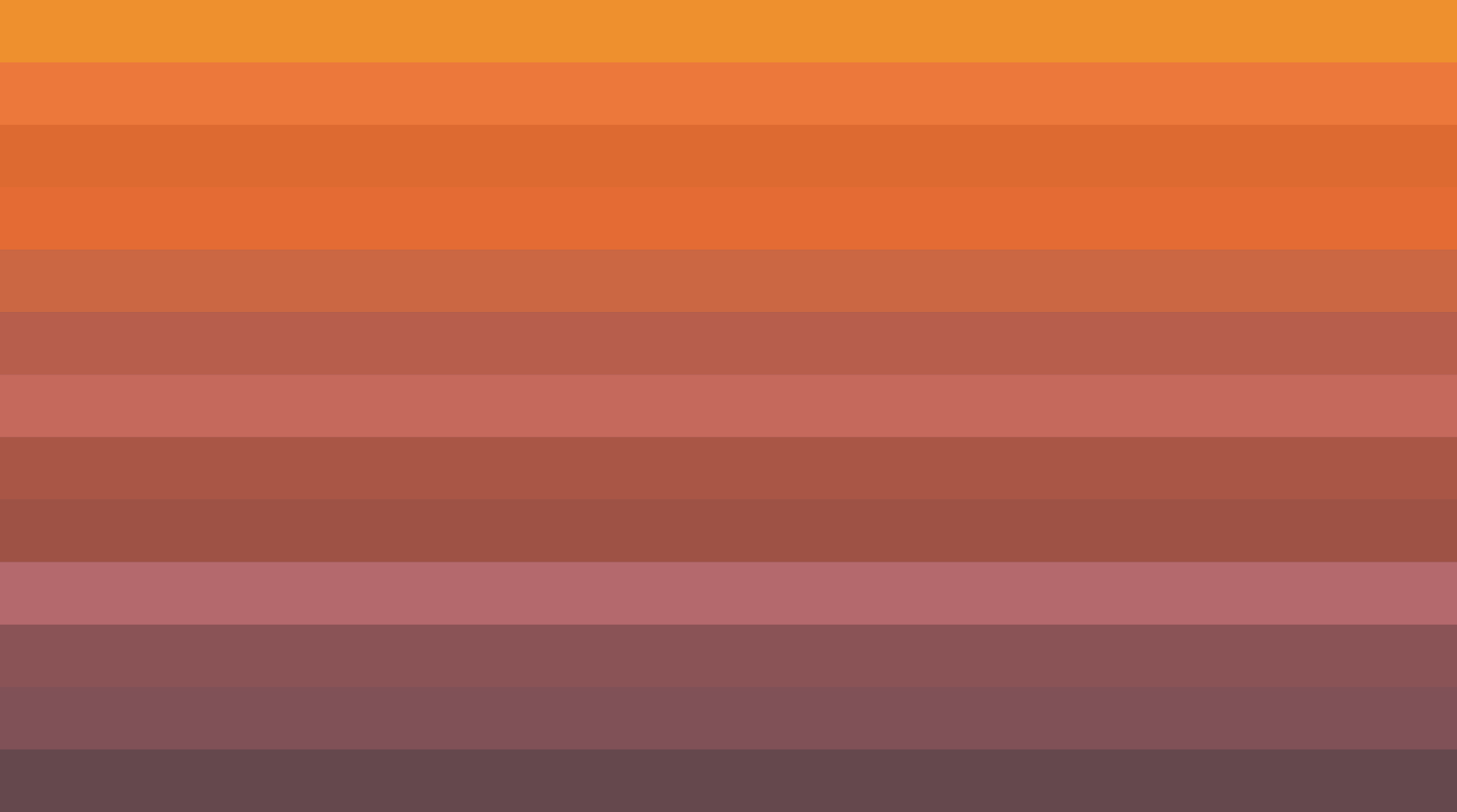 CONSIDERAÇÕES FINAIS
Considerações finais
Plano de saúde é um item considerado necessário em todos os segmentos estudados. O percentual é menor entre os que pagam as despesas médicas, mas não deixa de ser significativo.
Pagam as despesas médicas
Possuidores de plano de saúde
Usuários SUS
100%
83%
64%
E a intensidade do desejo em adquirir esse item é maior entre os usuários do SUS.
Pagam as despesas médicas
Usuários SUS
74%
54%
Considerações finais
Usuários do SUS
Pagam as despesas médicas
71% casa própria
60% casa própria
Ao inserir o plano de saúde em uma lista de itens, ele fica no segundo patamar, atrás da aquisição da casa própria, mas na frente do carro, viagem e lazer.
22% plano de saúde
22% plano de saúde
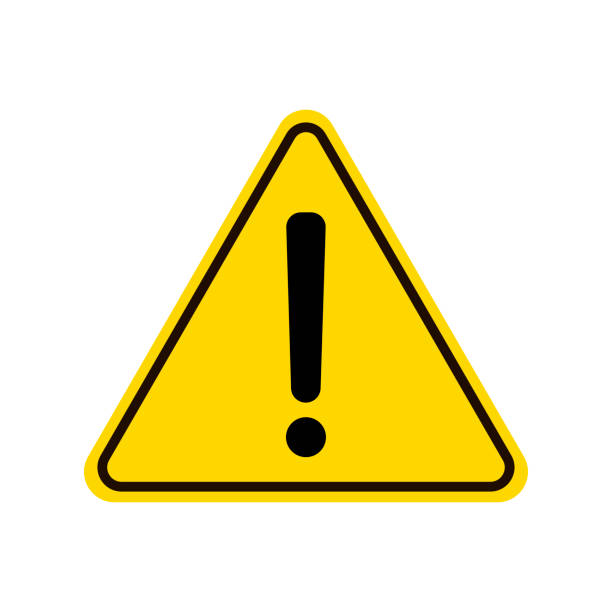 E, entre os possuidores de plano de saúde o medo de perder esse serviço é grande: 83%.
Plano de saúde é um produto relevante para a maioria.
Considerações finais
As barreiras para não contratação de um plano de saúde são:
USUÁRIOS SUS
76% por questões financeiras.
PAGAM DESPESAS MÉDICAS
33% encontraram dificuldades para contratação de um plano;
23% acham os serviços dos planos de saúde ruins;
22% percebe a saúde pública perto de casa boa.
Destaque maior 
poder aquisitivo.
Relevante considerar que parcela considerável desses segmentos estudados nunca teve um plano de saúde:
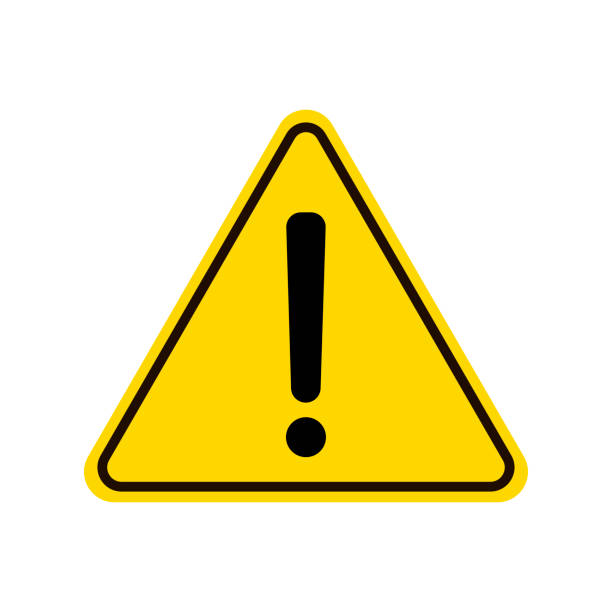 Espaço para novos produtos ou comunicar os que já existem.
Usuários SUS
Pagam as despesas médicas
60%
40%
 77% não conhecem a modalidade “coletivo por adesão”
Por não caber no orçamento.
Considerações finais
Ao pensar na aderência a um plano de saúde é maior o percentual entre os usuários do SUS. Entretanto, a taxa de boa receptividade também é considerável entre os que pagam despesas médicas.
USUÁRIOS SUS
58% tem aderência a um plano de saúde com custo baixo e cobertura limitada.
PAGAM DESPESAS MÉDICAS
44% tem grande chance de adquirir um plano de saúde com atendimento de qualidade.
Dos usuários do SUS, 68% passaram pela experiência de precisar de atendimento médico e não ir pela dificuldade de acesso ao serviço público.
Para 71% a principal motivação para aquisição de um plano de saúde é o valor dos serviços.
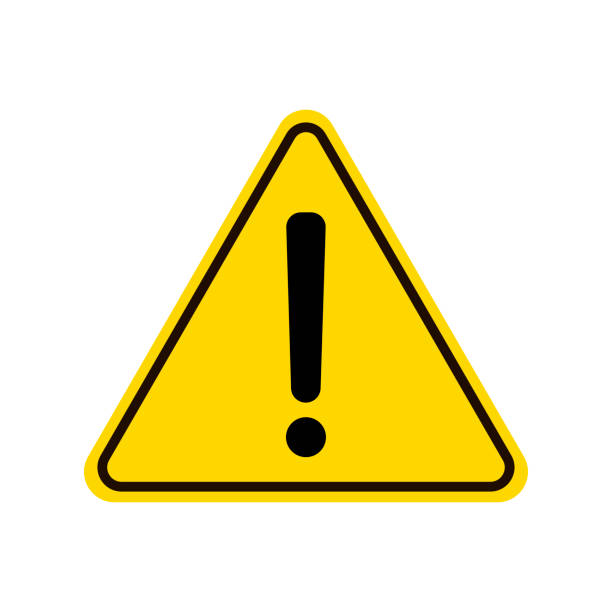 Em ambos os segmentos, a atratividade do plano de saúde é focada na qualidade do serviço (tempo e especialidades) e no preço (percebido como justo para quem paga as despesas médicas e, que caiba no orçamento para quem utiliza o SUS).
Considerações finais
Entre os possuidores de plano de saúde:
53% não possuem coparticipação;
75% não pagam médicos e procedimentos por fora da rede credenciada;
47% ajustaram as despesas da casa para manter o plano de saúde.
R$ 308,90
Para a maioria (76%) o plano de saúde deve manter o valor atual pois atende suas necessidades. 
 Não desejam alterar o que foi contratado, nem para mais, nem para menos. Vão se adequando.
Contudo serve para uma reflexão, mesmo que o valor tenha sido declarado (ou seja, não foi pedido confirmação) observa-se que os possuidores de plano de saúde informam um valor gasto mensal com saúde maior do que os que pagam suas despesas médicas.
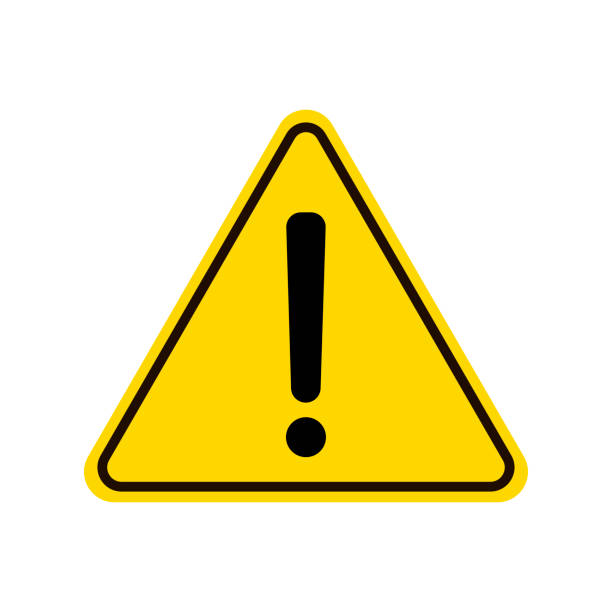 Pagam suas despesas médicas
Possuidores de Plano de Saúde
Percepção de gastos mensais com saúde
R$ 581,70
Principal aspecto de persuasão é o preço a ser pago.
Considerações finais
Comparativo - USUÁRIOS DE PLANOS DE SAÚDE: Valor do custo médio com saúde para a família
Estatísticas da pergunta
Total
Média
Moda
Mediana
Valor máximo
Até R$250
31,6
Entre R$251 e R$500
32,1
Entre R$501 e R$1.000
21,9
581,70
500,00
400,00
3.800,00
Mais de R$1.000
14,3
Base
310
CUSTEIAM OS GASTOS - Valor do custo médio com saúde para a família
Estatísticas da pergunta
Total
Média
Moda
Mediana
Valor máximo
Até R$250
42,4
Entre R$251 e R$500
50,8
Entre R$501 e R$1.000
4,9
308,90
300,00
300,00
2.000,00
Mais de R$1.000
1,8
Base: Custeiam as despesas de saúde
366
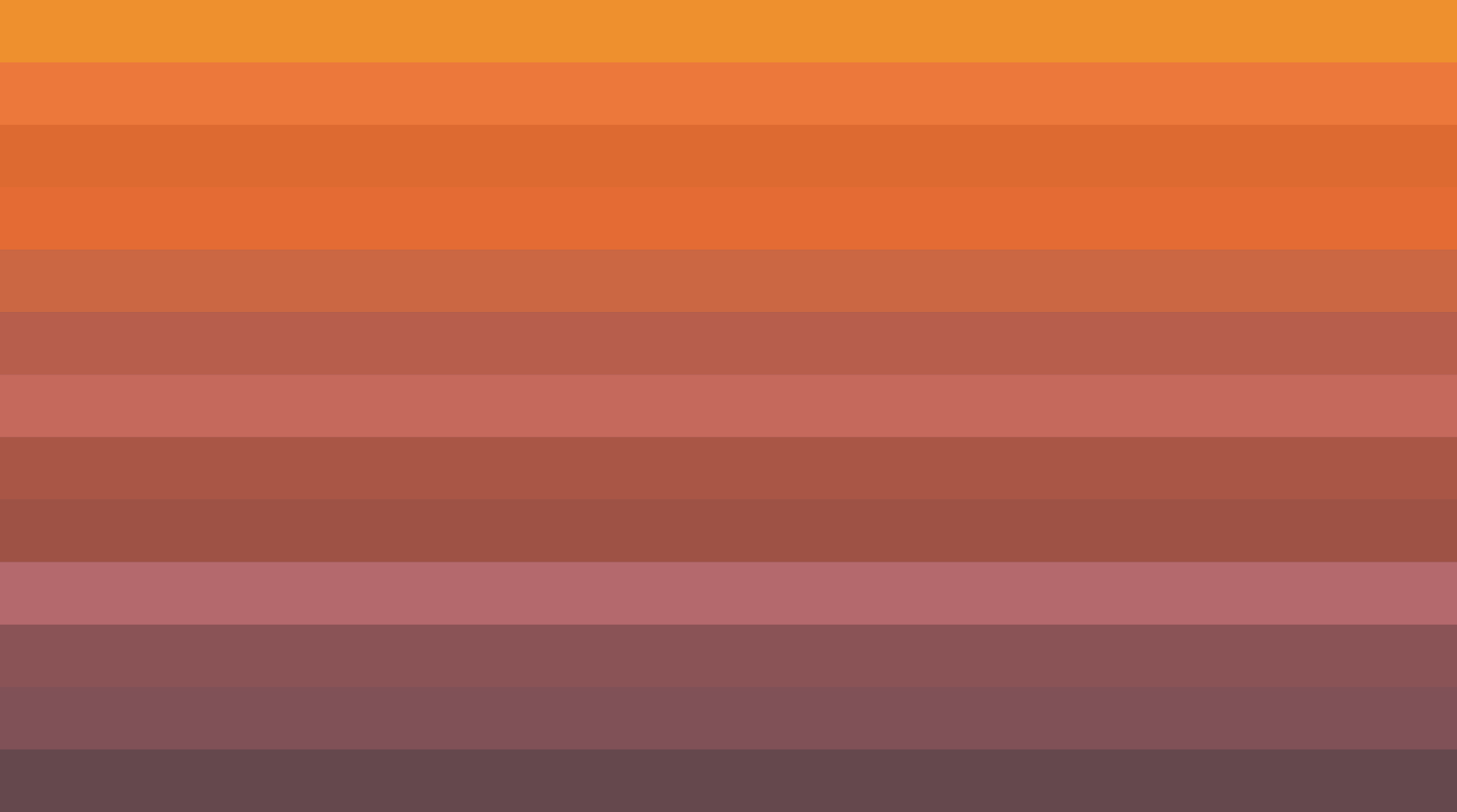 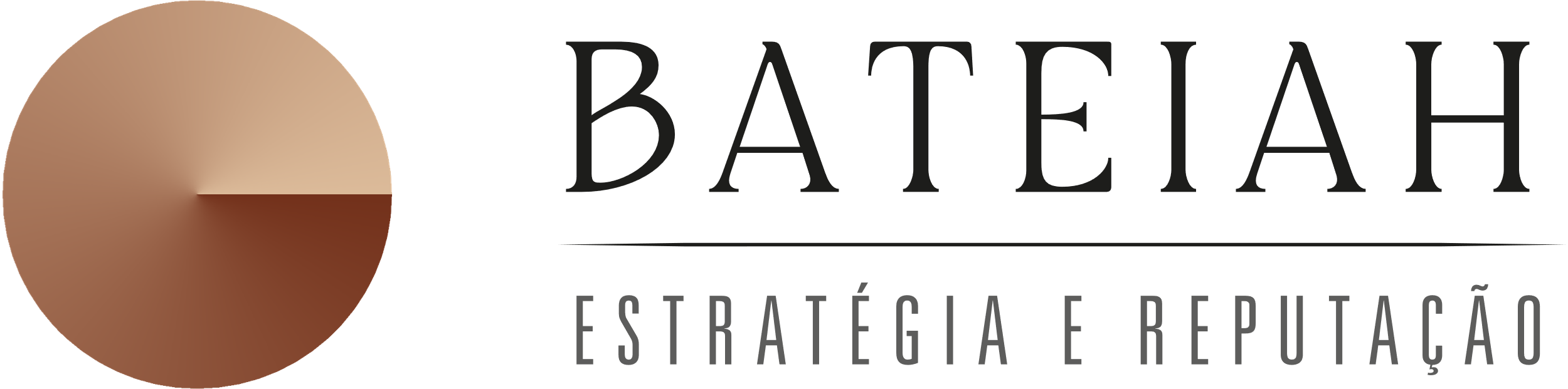 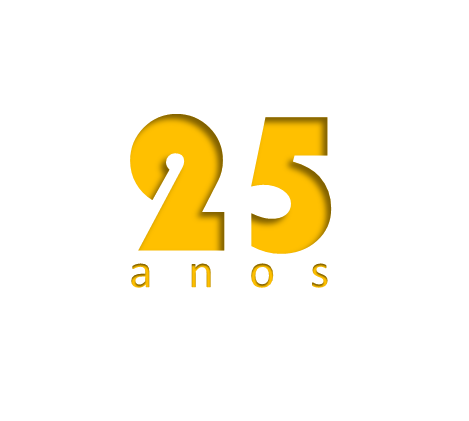 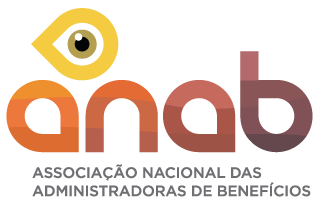 Relação do brasileiro com os tratamentos de saúde
Abril de 2022